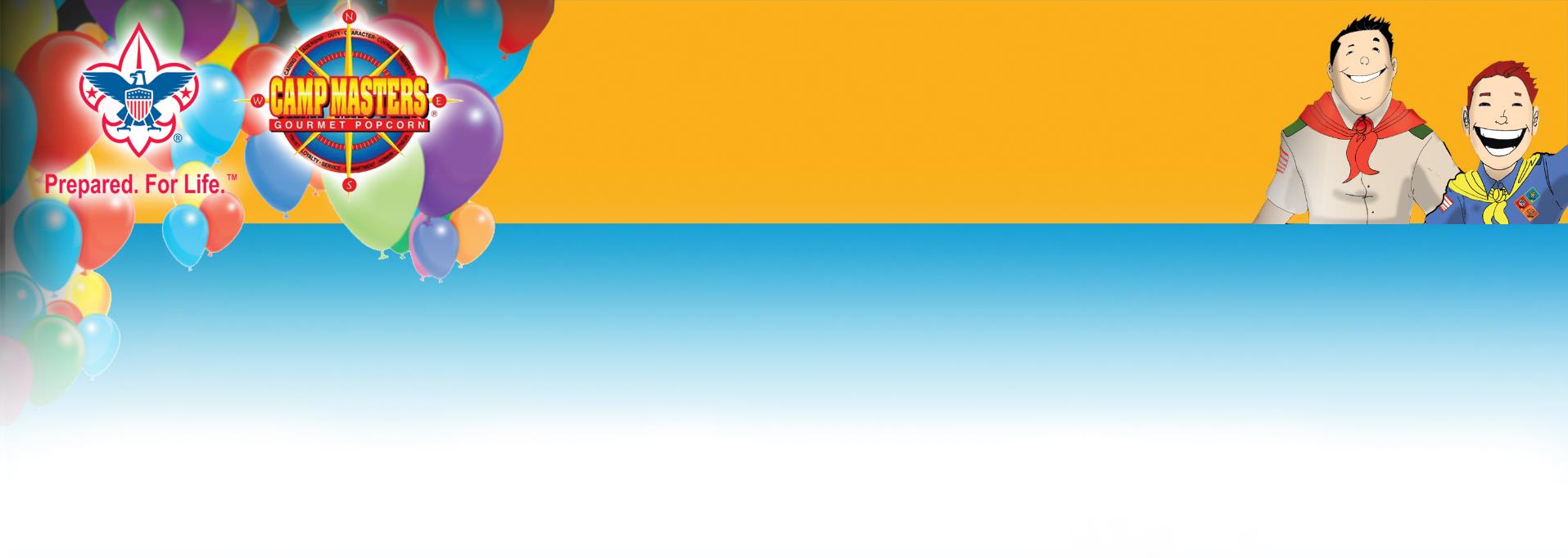 Welcome to Pack 123 Popcorn Kickoff !!
[Speaker Notes: Customize for your unit:  Change “Pack 123” to your unit information.]
It’s going to be an AWESOME Year !!
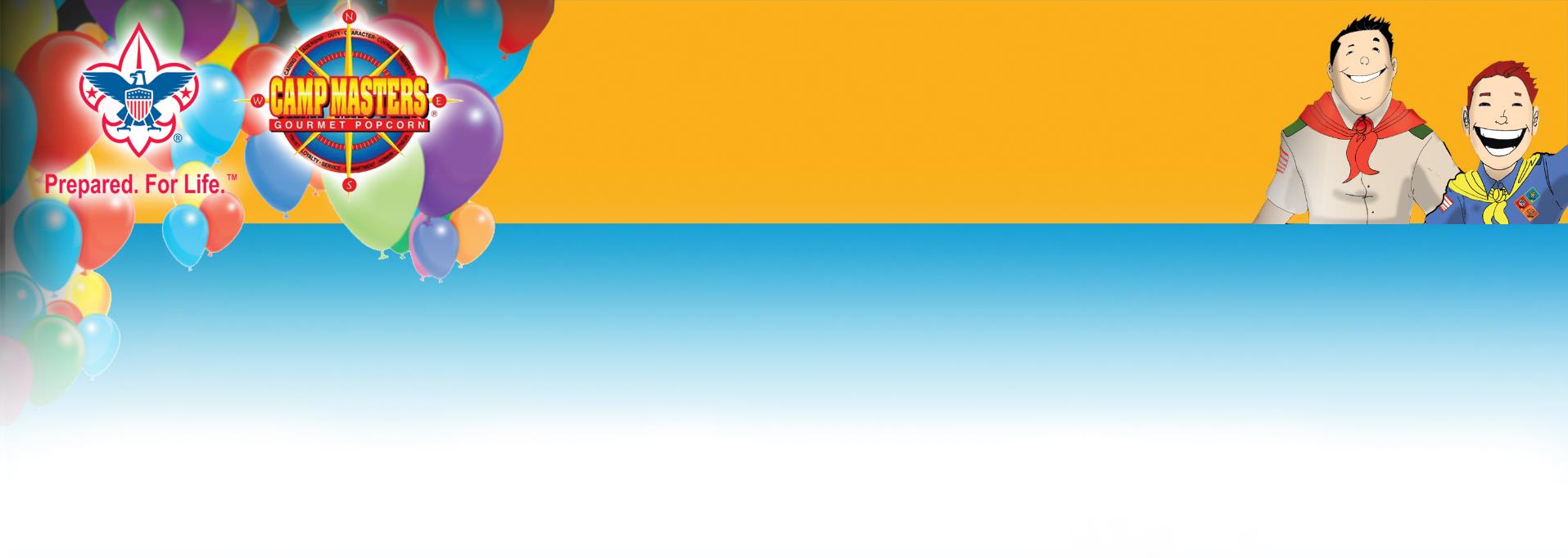 This year, our Pack is 
planning to:
Activity One	Date One
Activity Two		Date Two
Activity Three		Date Three
Activity Four	Date Four
[Speaker Notes: Customize for your unit:  Add the activities your unit plans to do this year.]
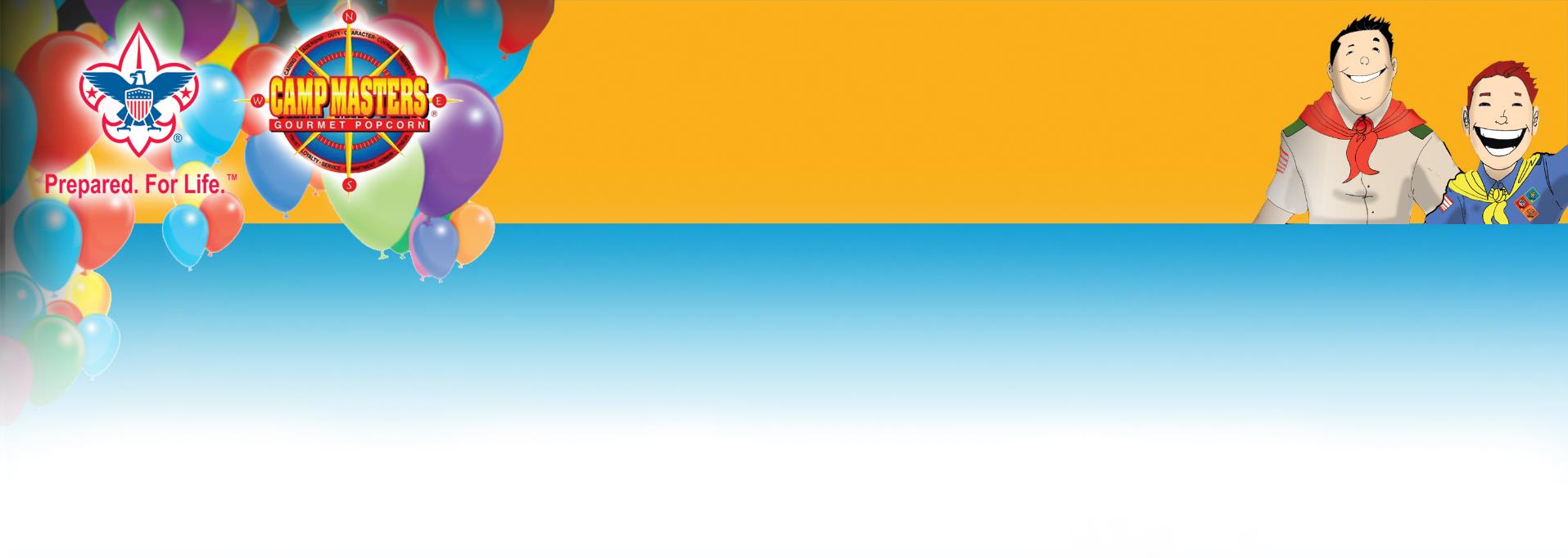 How are we going to do all this fun stuff?
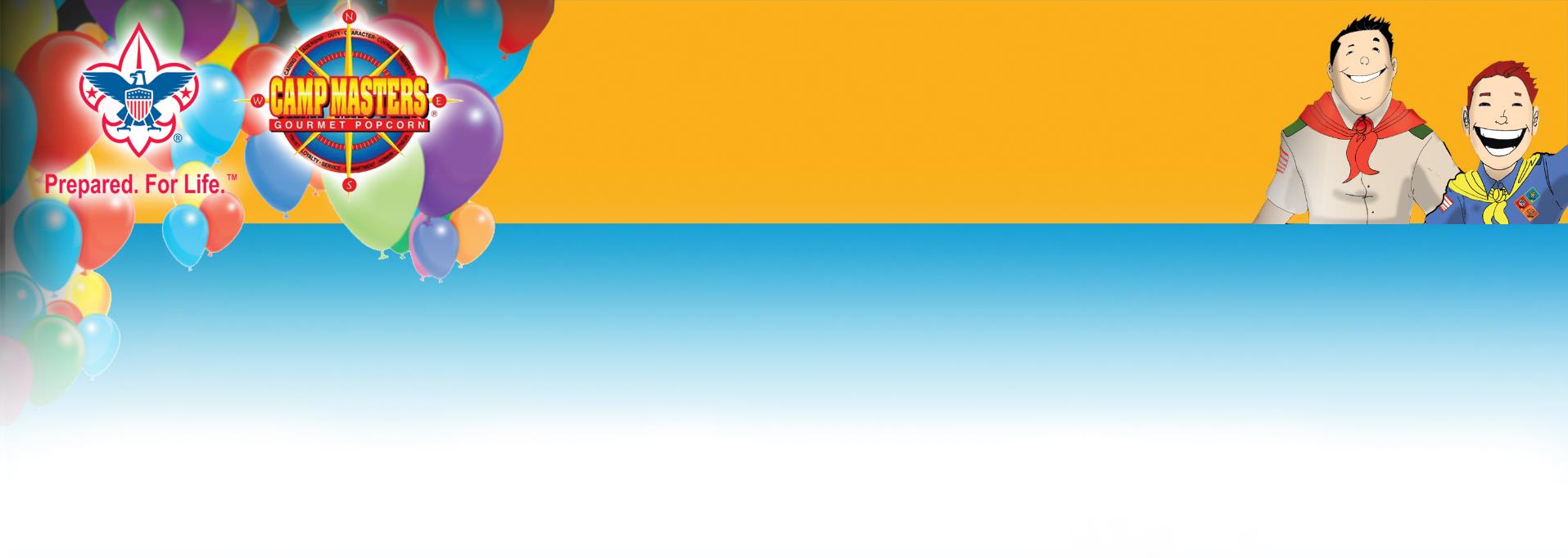 By Selling CAMP MASTERS Popcorn!!!!
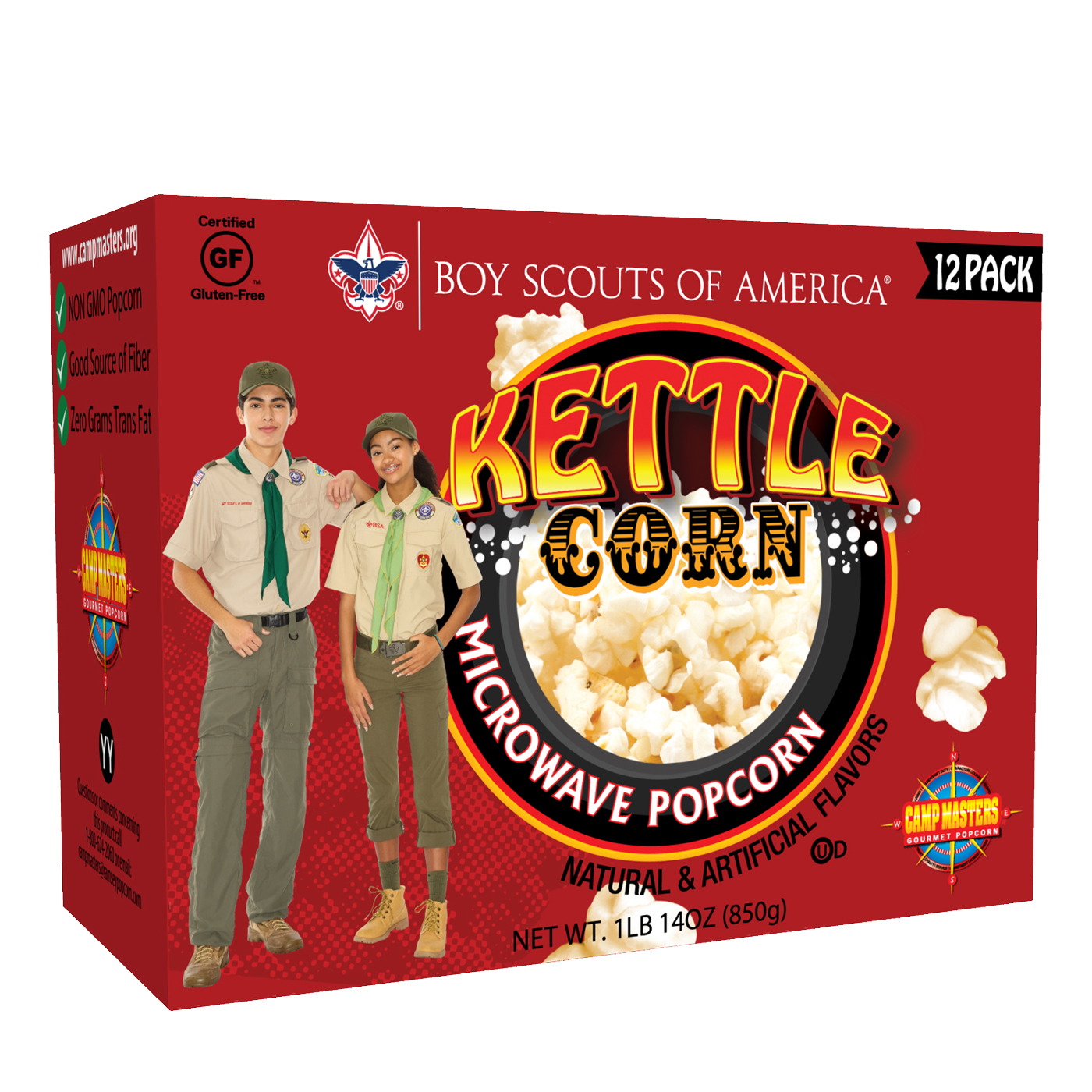 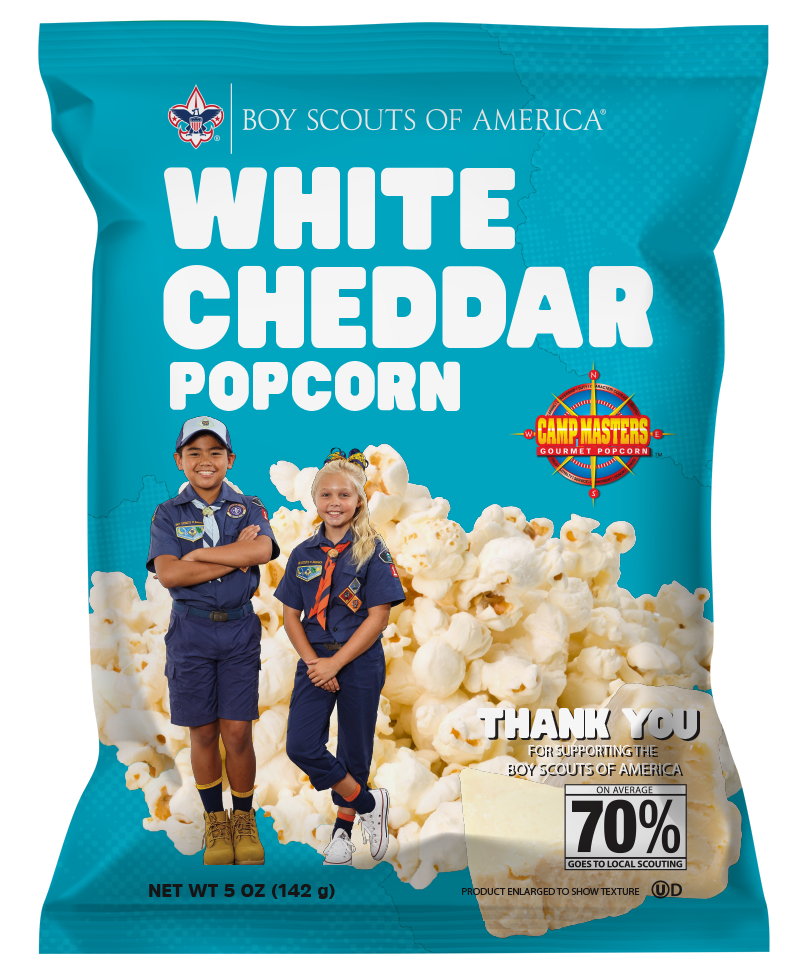 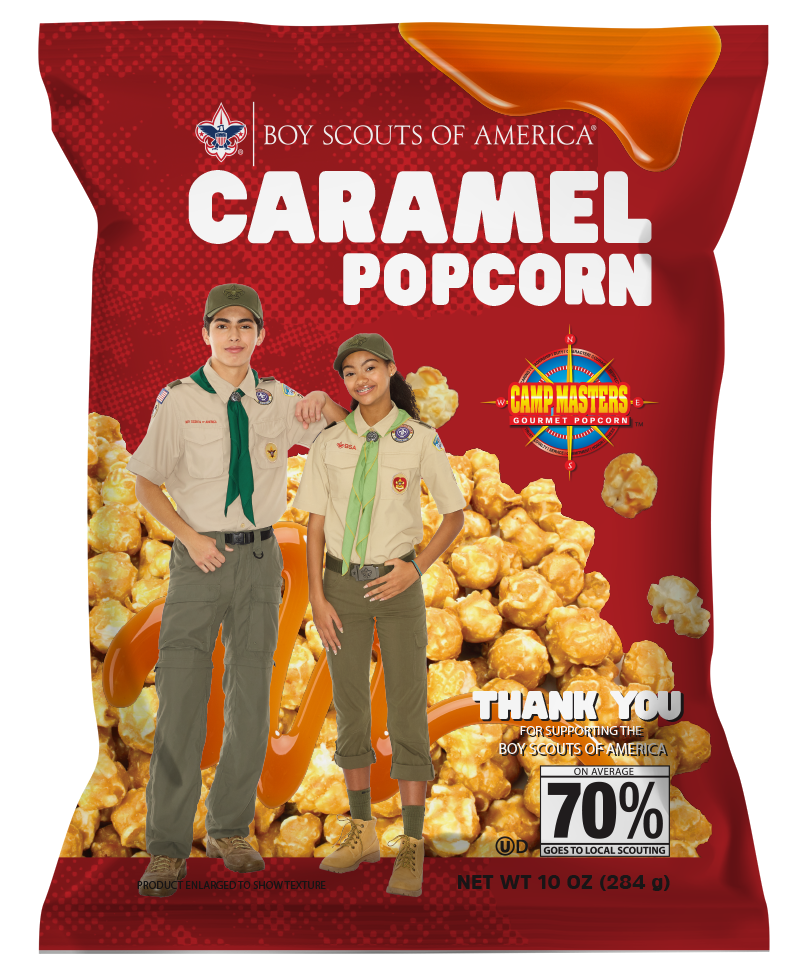 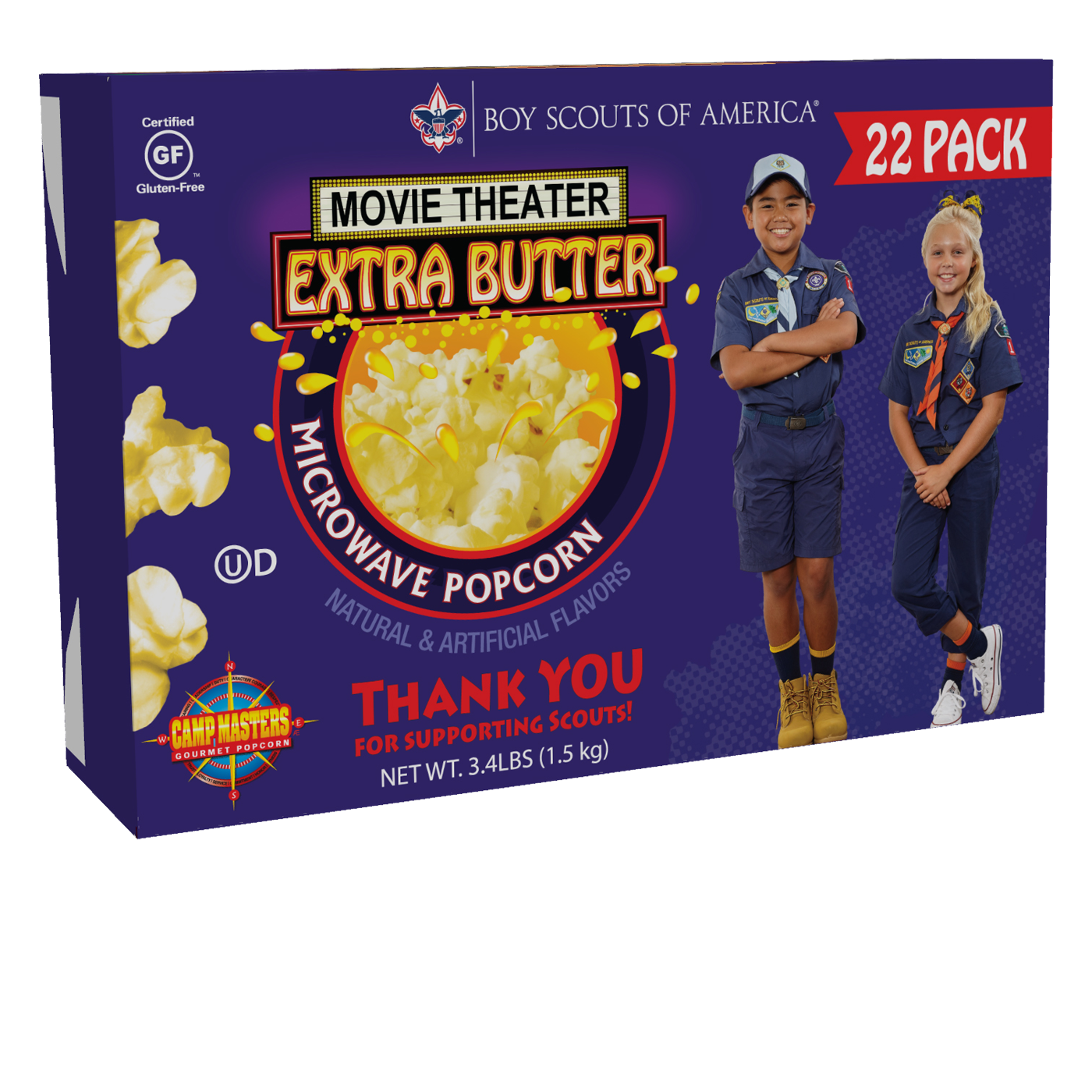 Why CAMP MASTERS Popcorn?
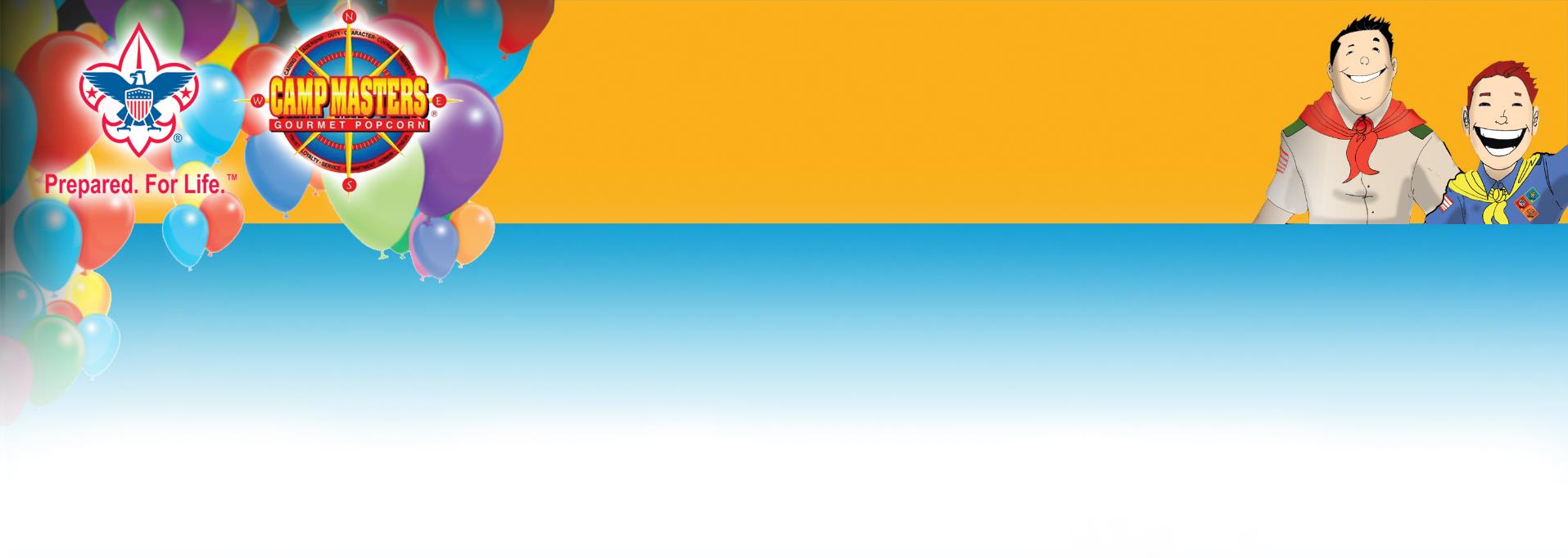 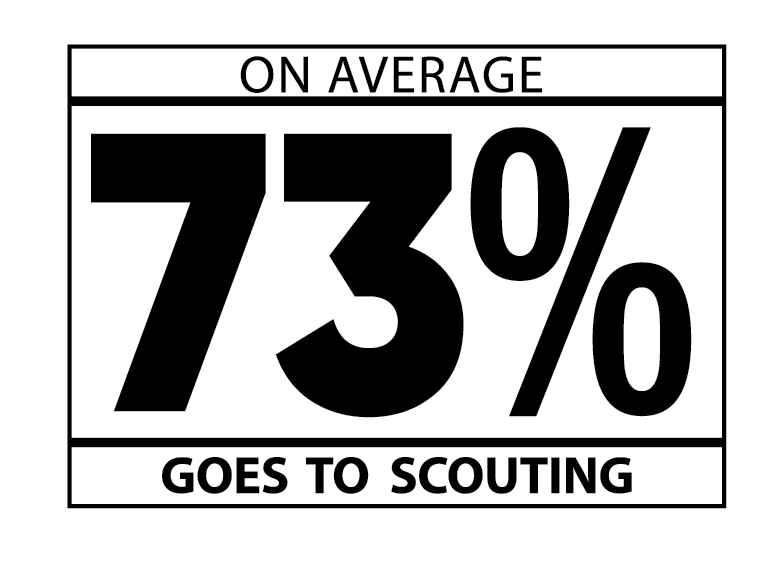 Why CAMP MASTERS Popcorn?
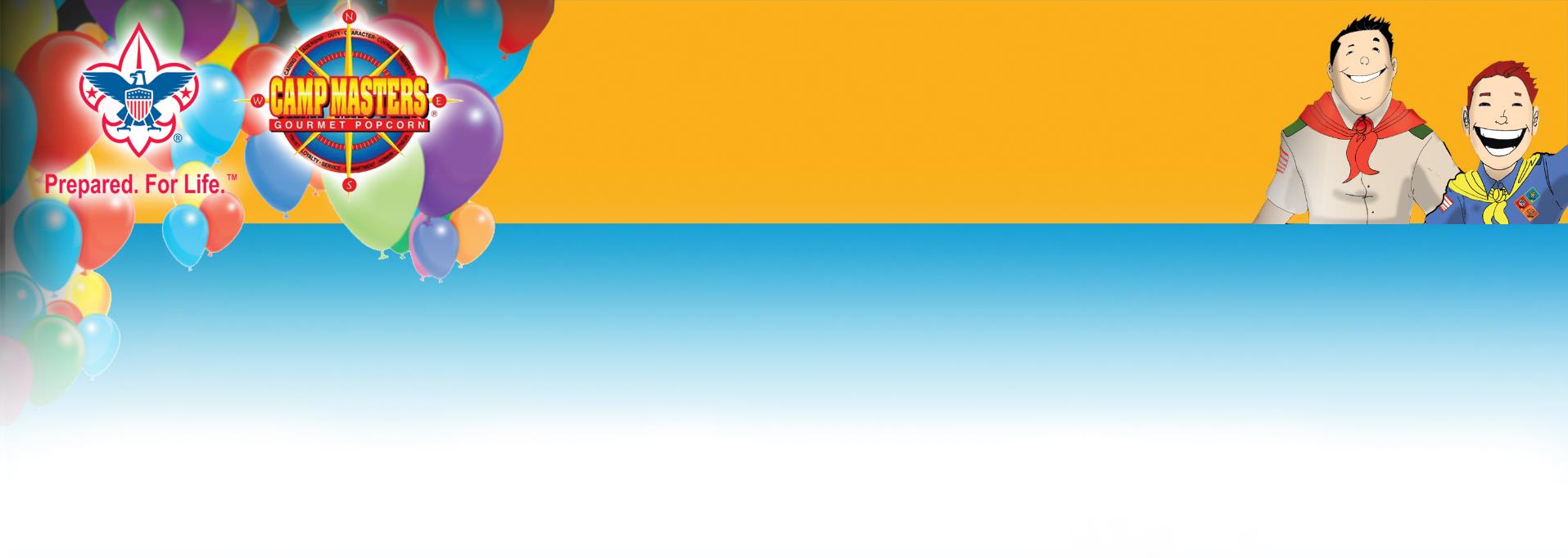 It’s EASY TO SELL & people 	LOVE to Support Scouts     	 by purchasing delicious	
CAMP MASTERS Popcorn
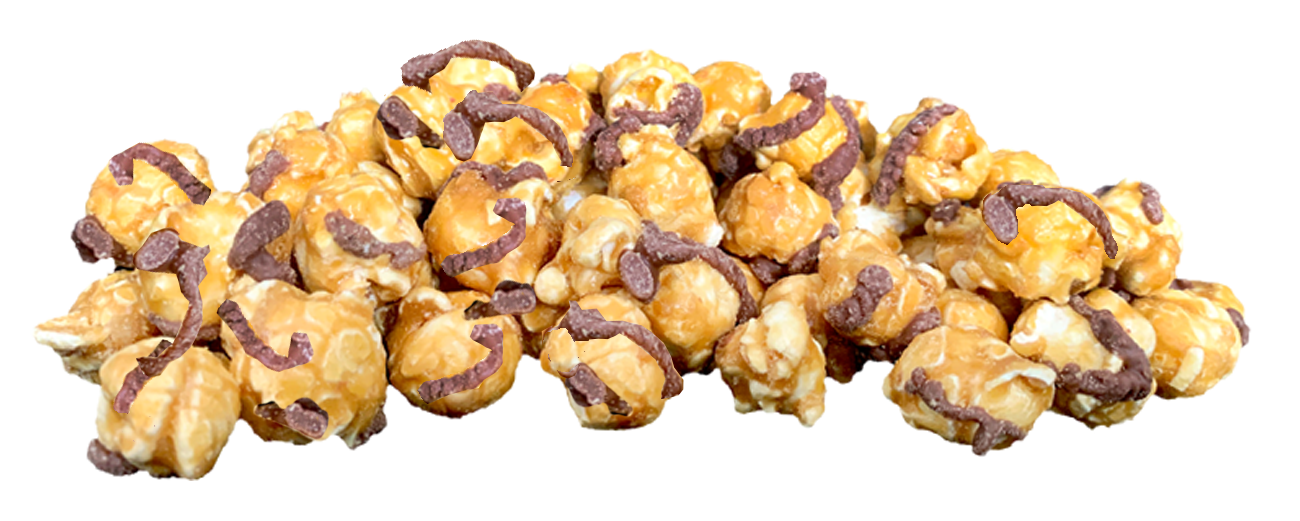 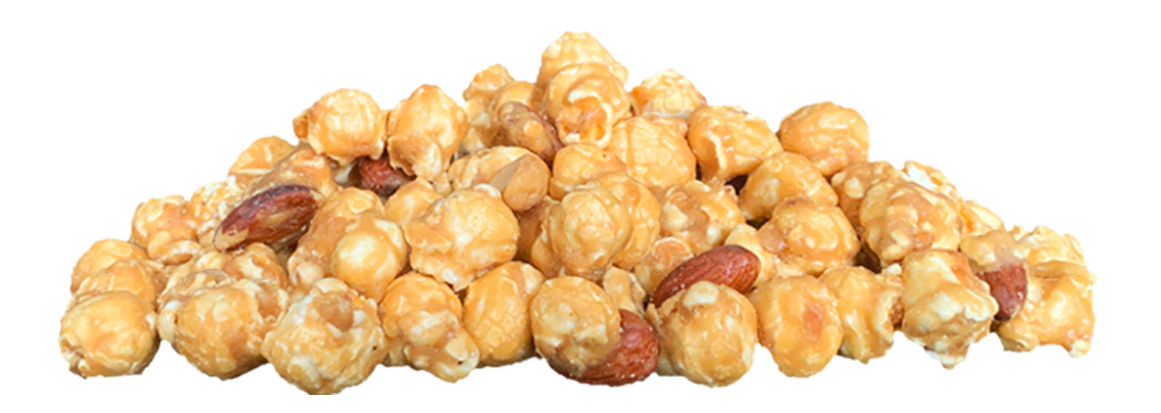 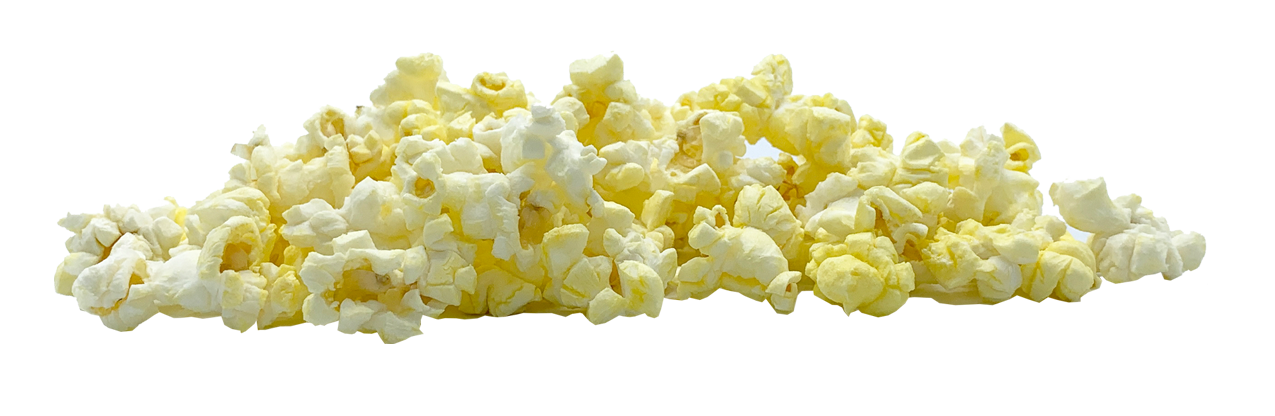 Why CAMP MASTERS Popcorn?
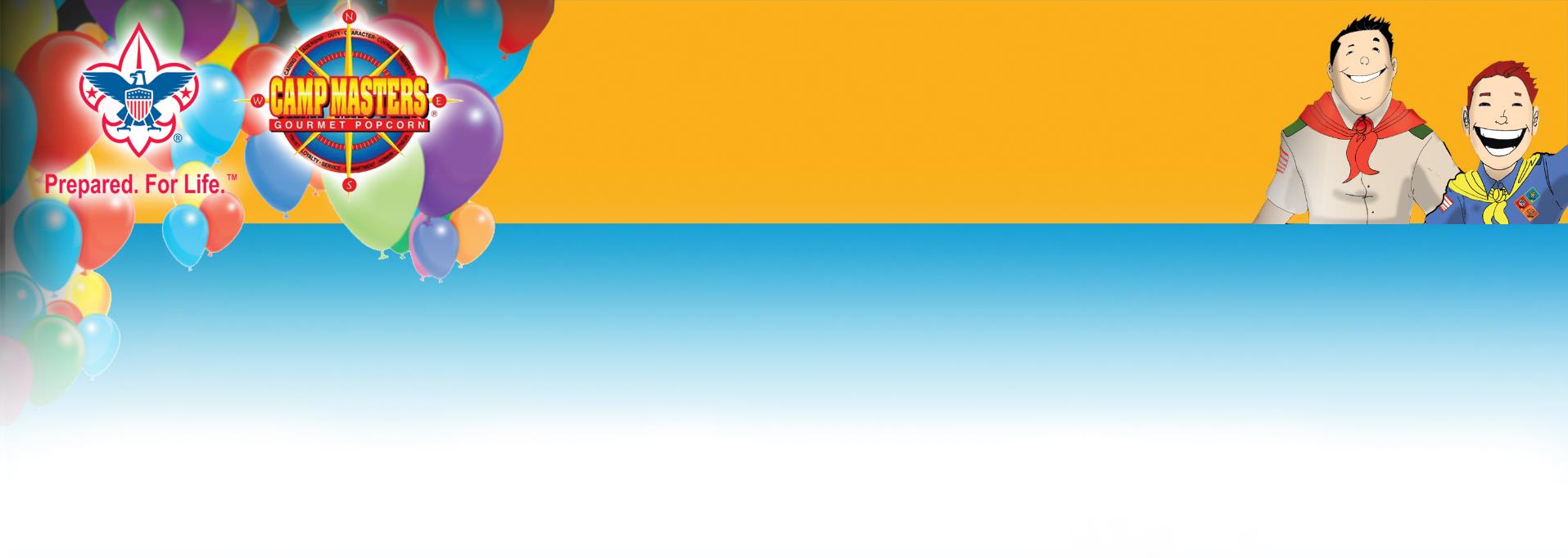 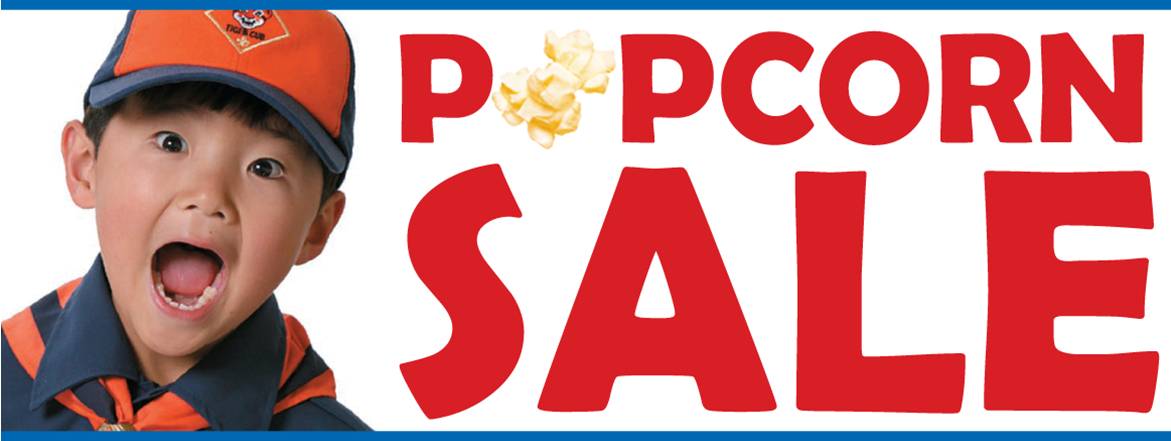 You will earn GREAT  PRIZES!!
Prizes!!!
Why CAMP MASTERS Popcorn?
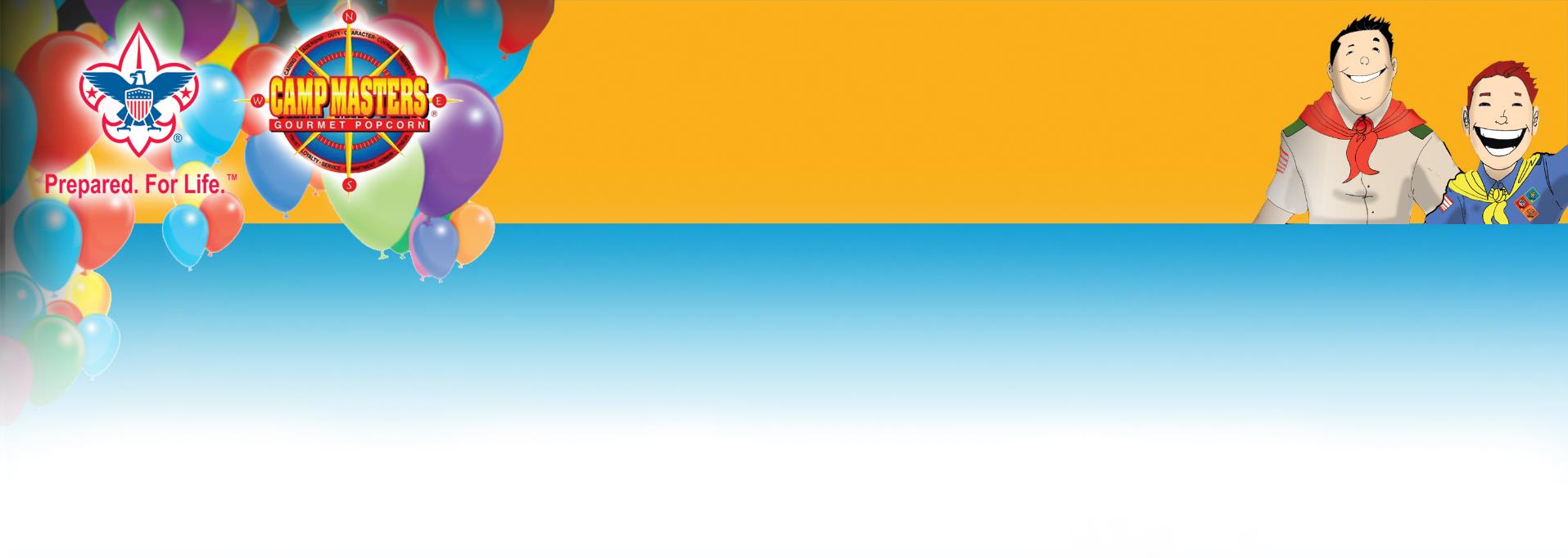 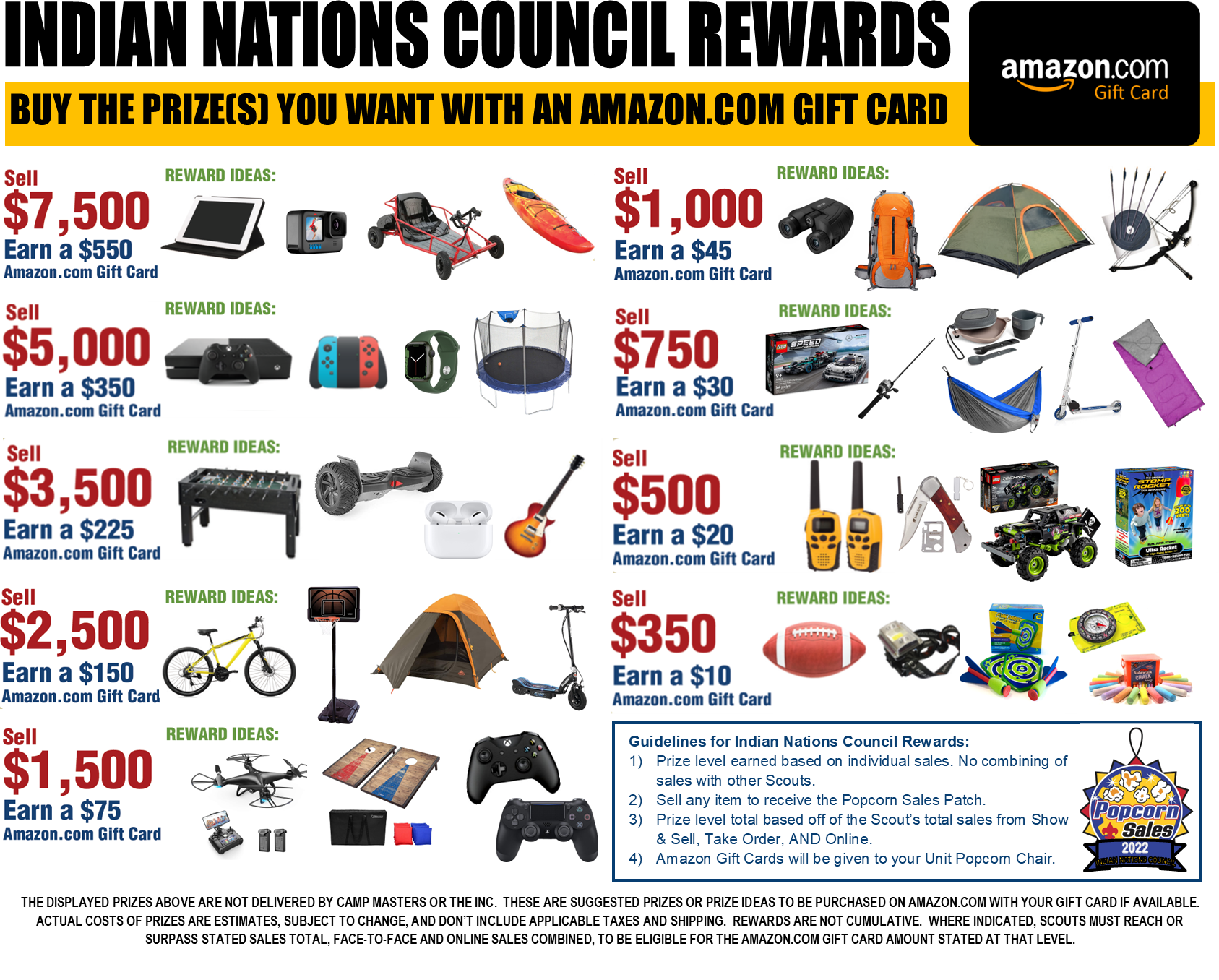 Earn Amazon Gift Cards and buy the prizes you want by selling popcorn this year!
High Achiever Prizes 
from 
CAMP MASTERS!!!
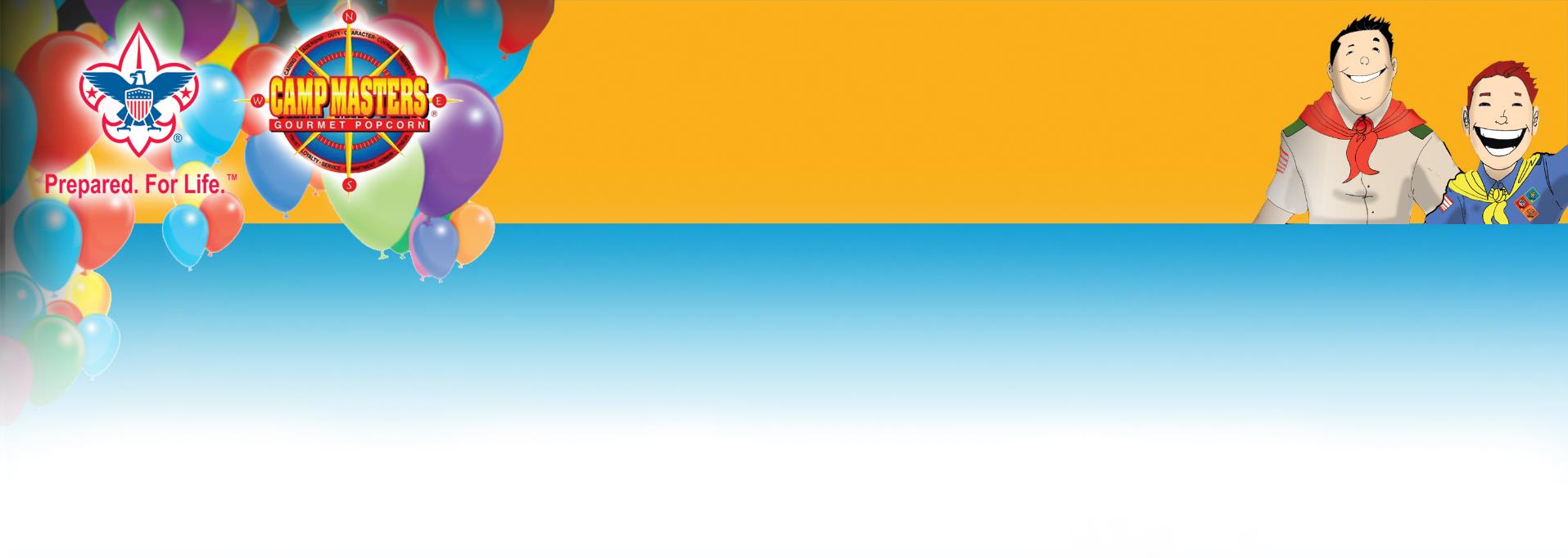 Sell $3,000 or more and earn a Camping Package or Visa Rewards Card for 5% of your Total Sale
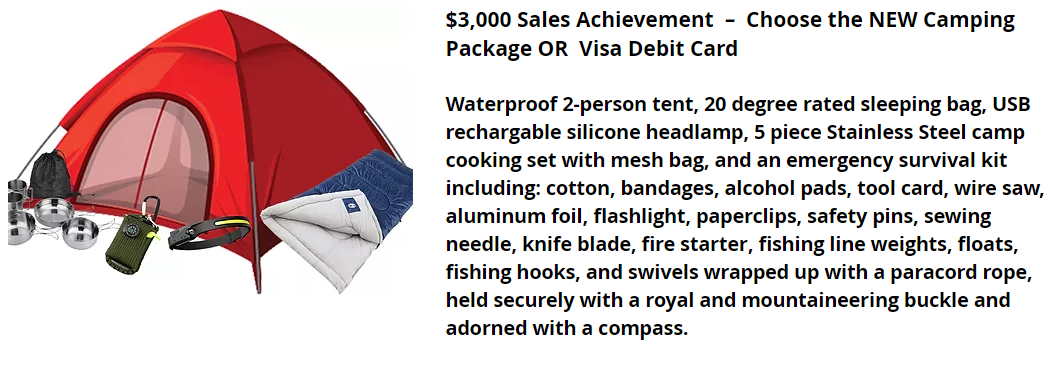 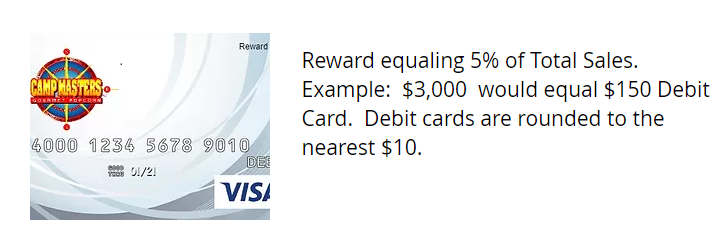 Unit Prizes!!!
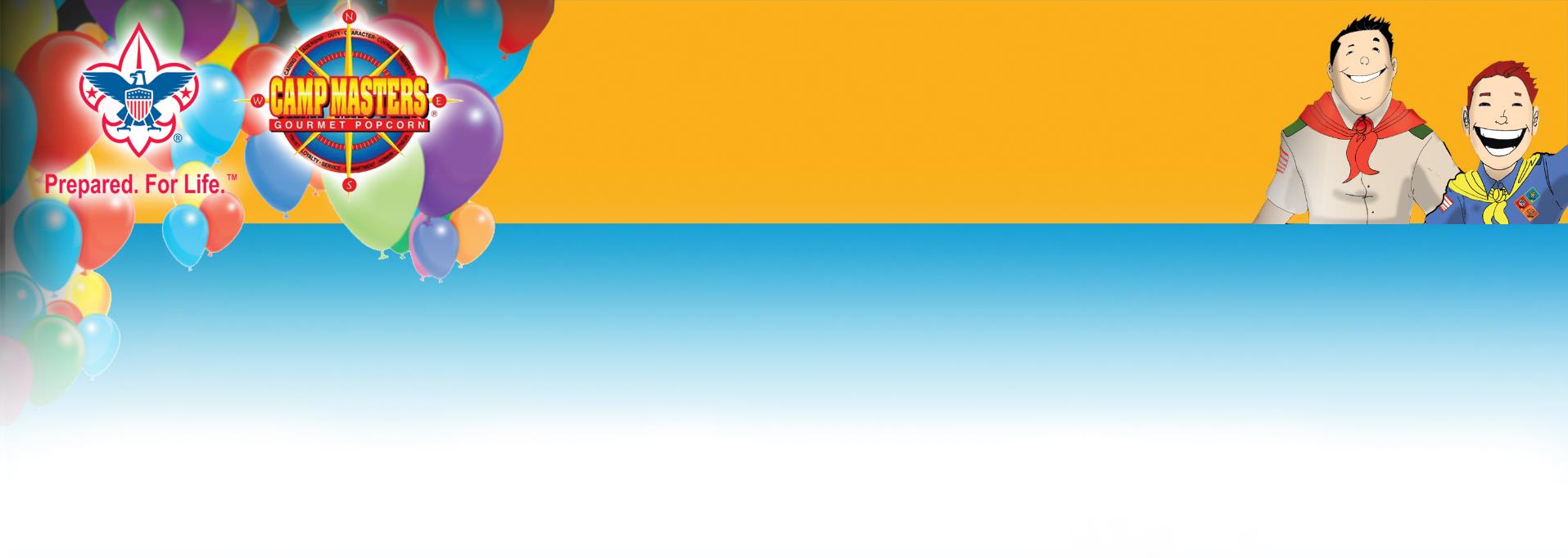 Pack 123 Incentives
Top Selling Scout Prize
Top Selling Den Prize

Sell $________ and throw a pie in your Leader’s face!
[Speaker Notes: Customize for your unit: Add your Pack/Troop’s incentives, like a reward for the Top Selling Scout or a bonus prize for the Top Selling Den.]
Council Prizes!!
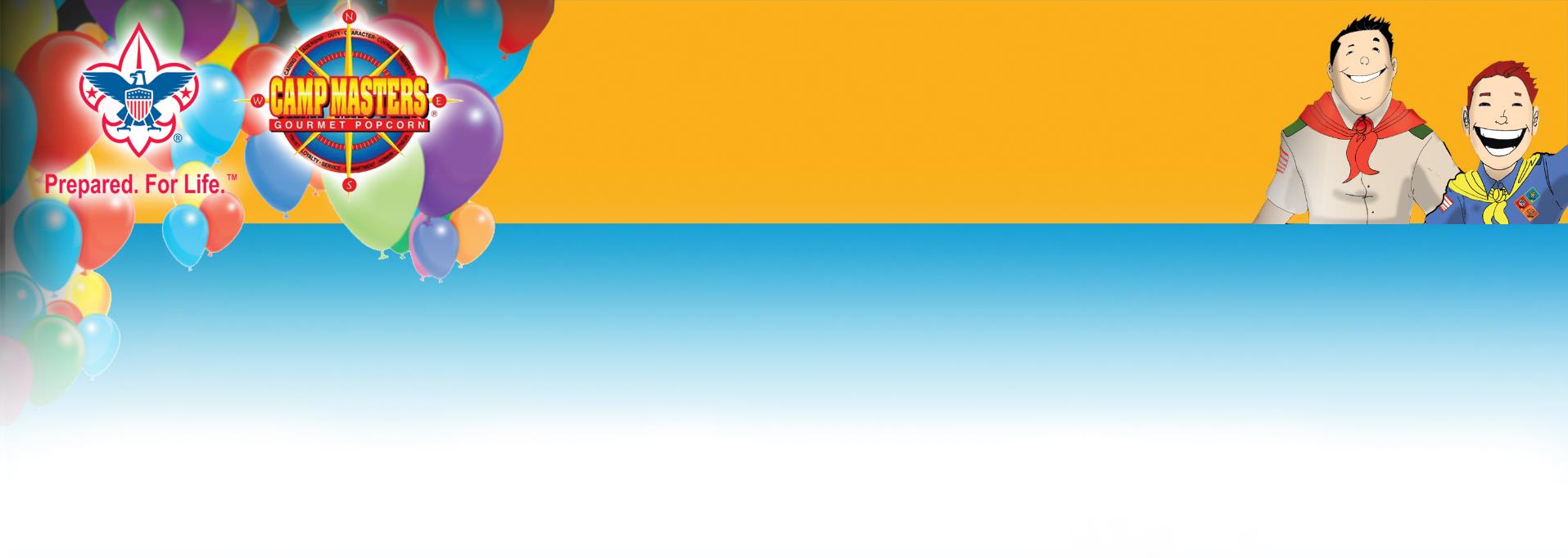 Council Incentives
Sell $1,500 to earn an invite for a special party & a chance to win an Amazon Gift Card for up to 
$1,000!
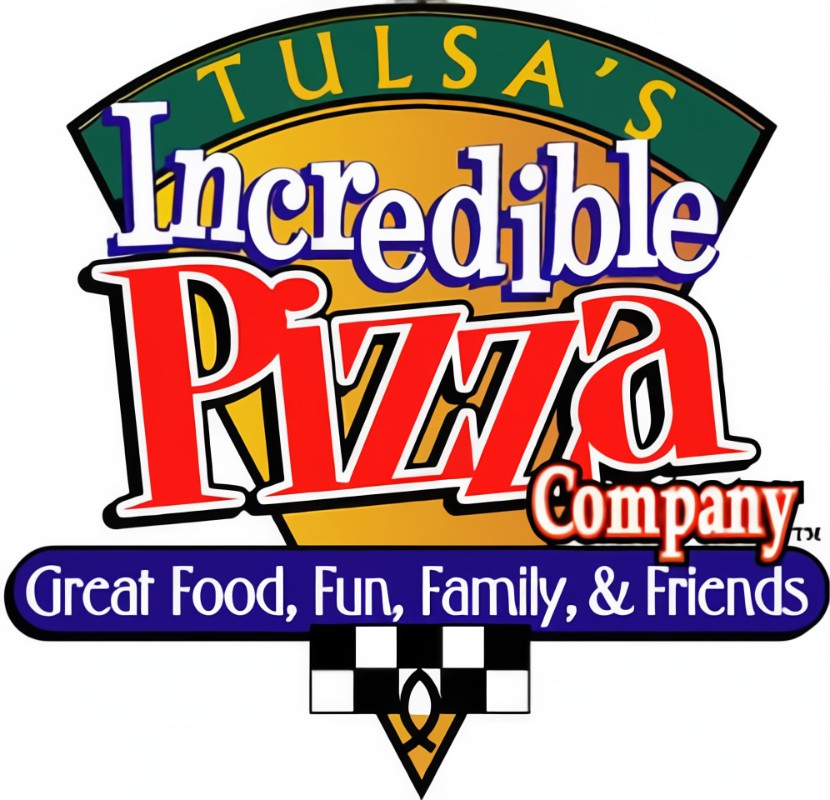 The more you sell, the more chances you have to win multiple gift cards!

Saturday, December 3, 2022
Check-In: 10:00 am
Drawing: 11:00 am
(Must be present to win)

Scouts also receive:
Incredible Pizza Buffet & Drink
$5 Game Card
[Speaker Notes: Customize for your unit:  Does your Council offer special Popcorn Sale Incentives?  If so, be sure to include them here.]
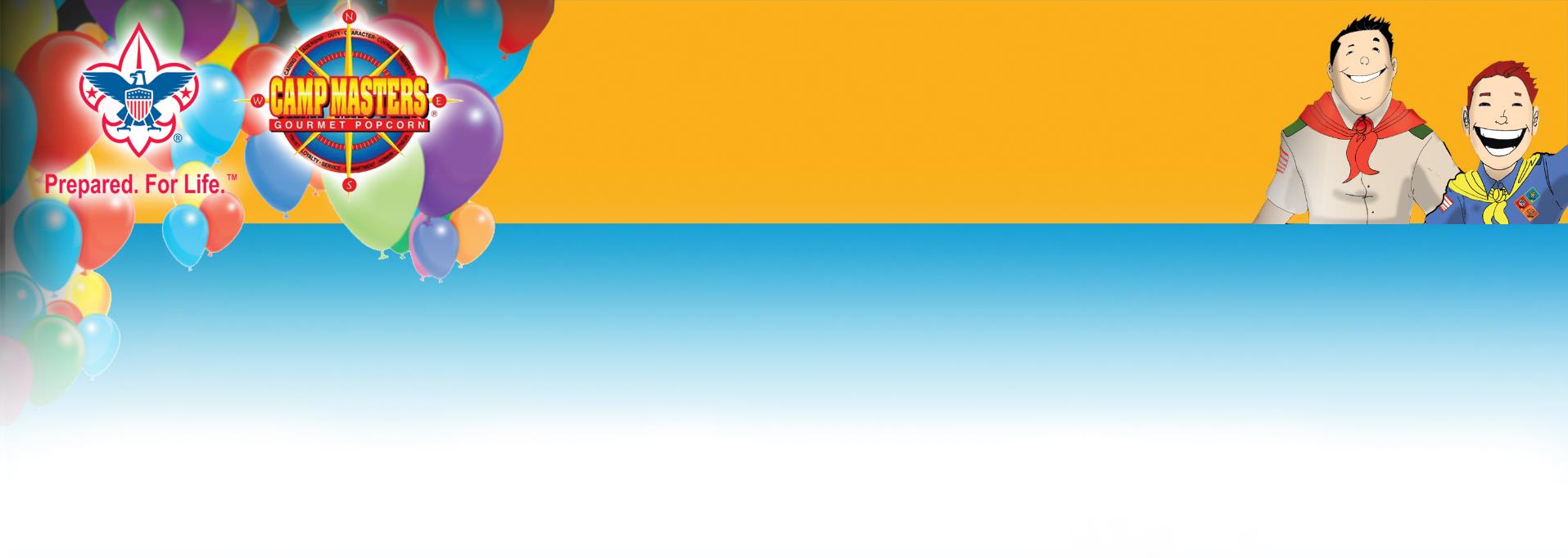 Our Sale!!!!
Product 
Lineup
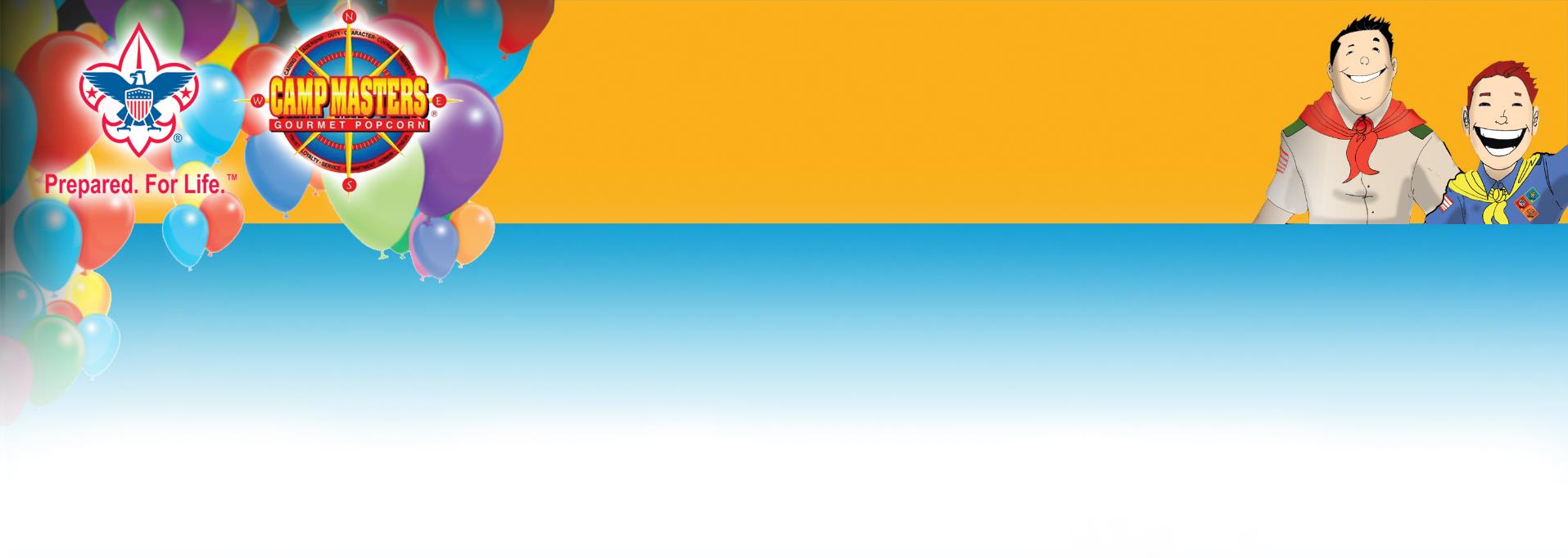 What we’re selling
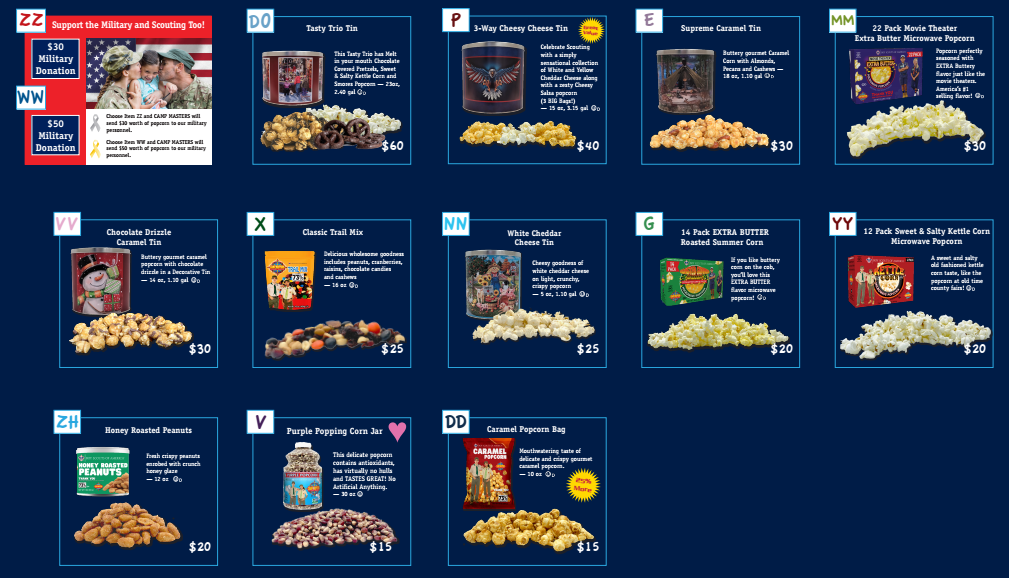 NEW this Year
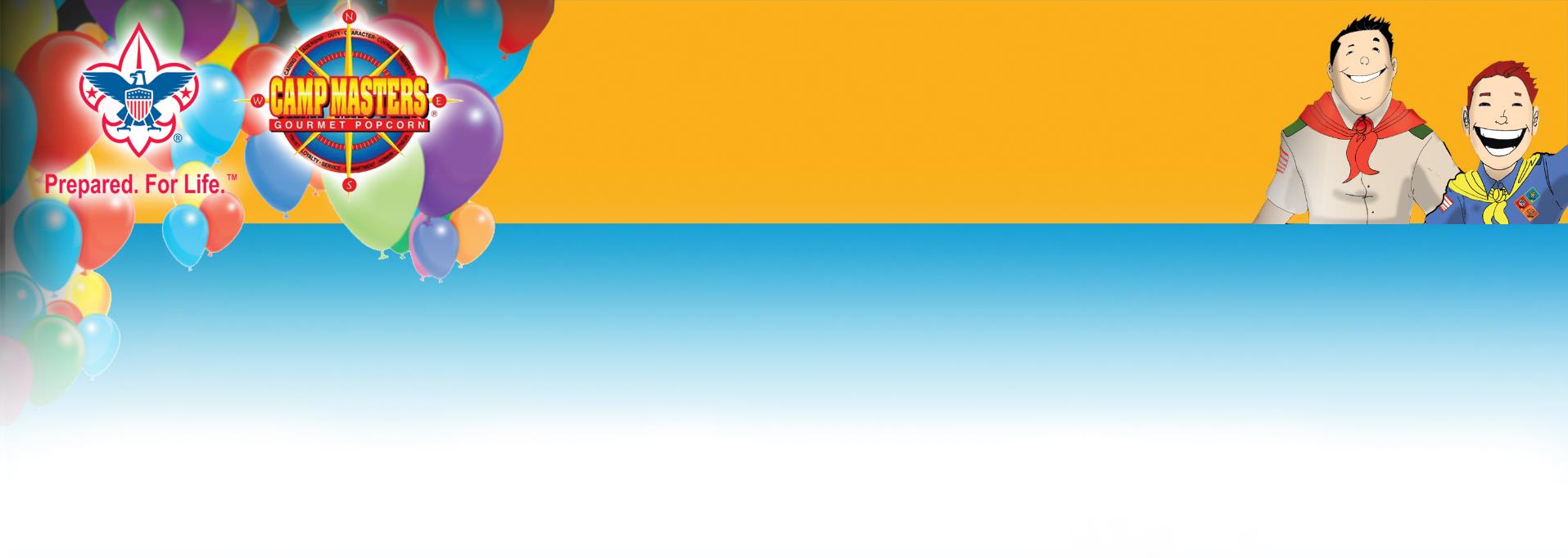 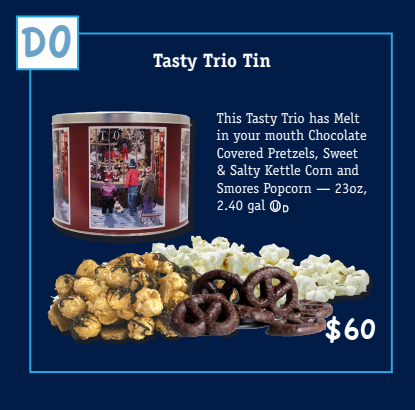 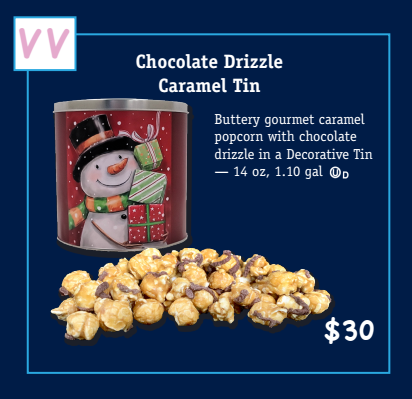 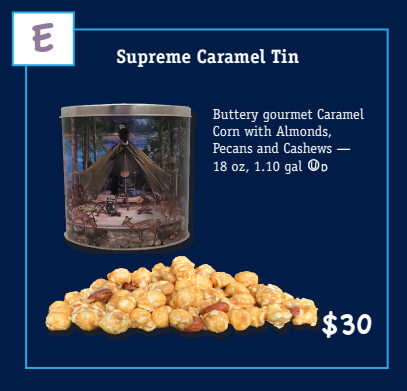 Was in a Bag last year – Tin makes a great Christmas Gift!
Was in a Bag last year – Tin makes a great Christmas Gift!
New product!
[Speaker Notes: Customize for your unit:  Use this slide to describe new products your unit will be selling this year.  Educate Scouts and their families so they’ll be ready to tell consumers about the popcorn.]
How to sell…
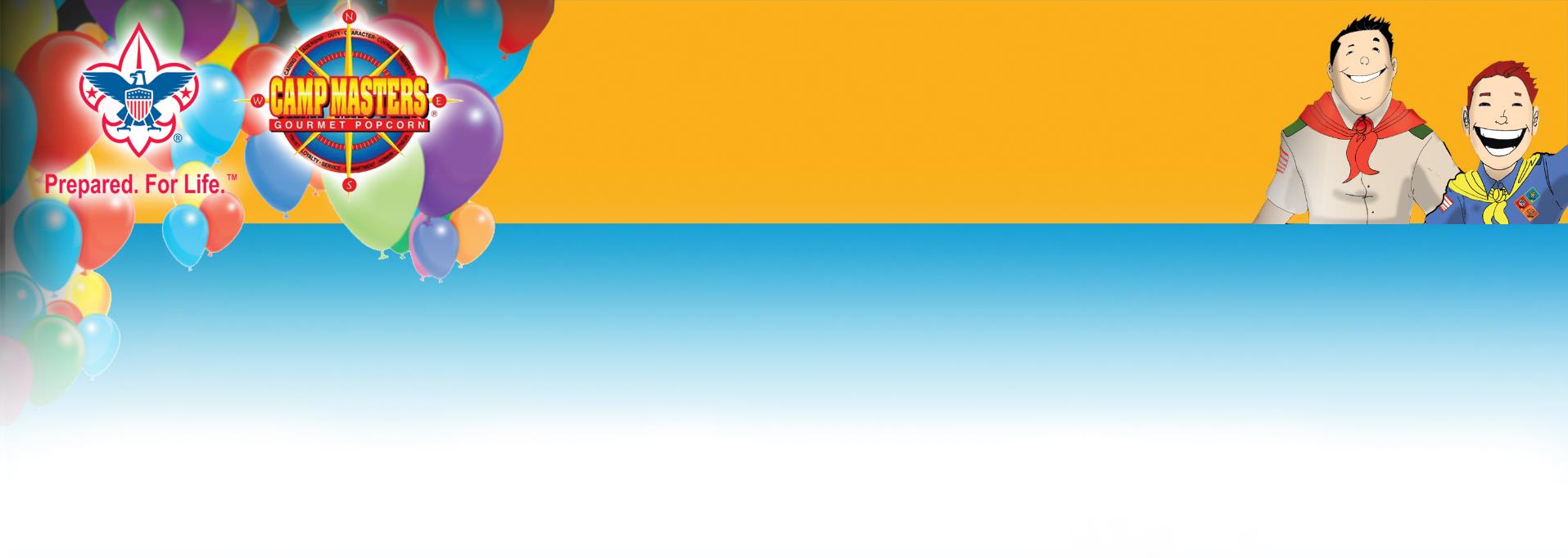 Show-and-Sell
+
Take Order
+
Online
Show & SellLocations
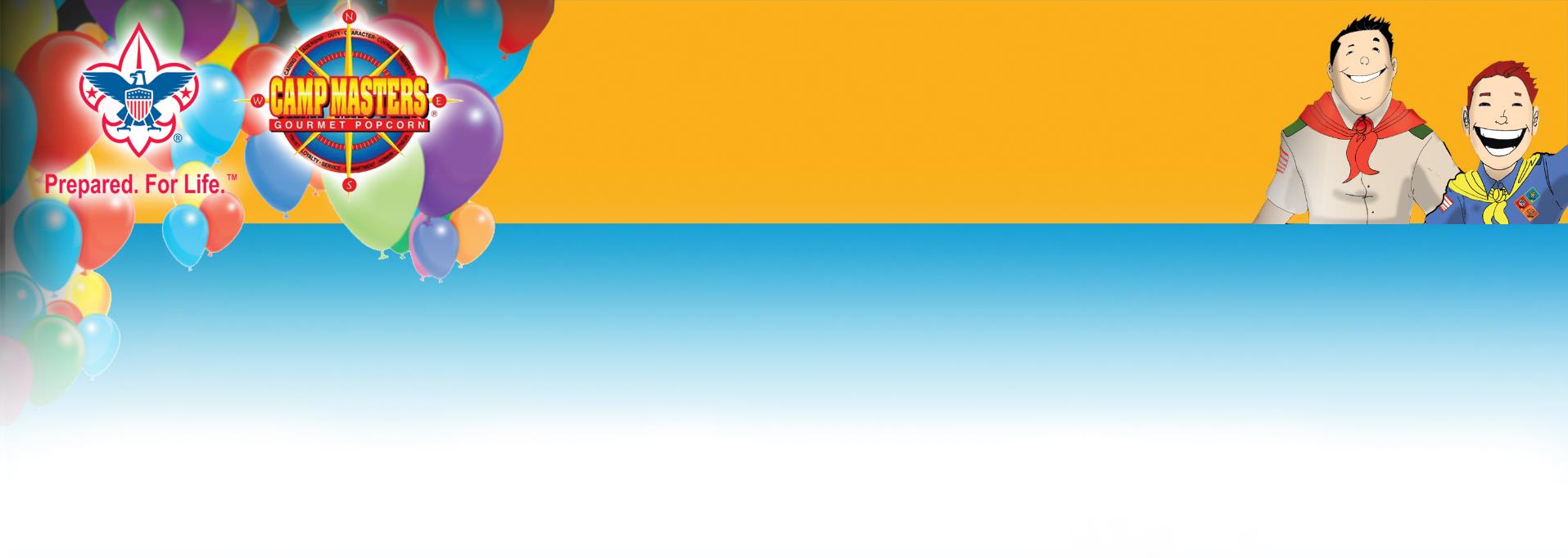 Enter Show and Sell Dates and Locations to
get Scouts confirmed 

You could also have a signup sheet in the room or download the SignUpGenius App to use for signups
How to sell…
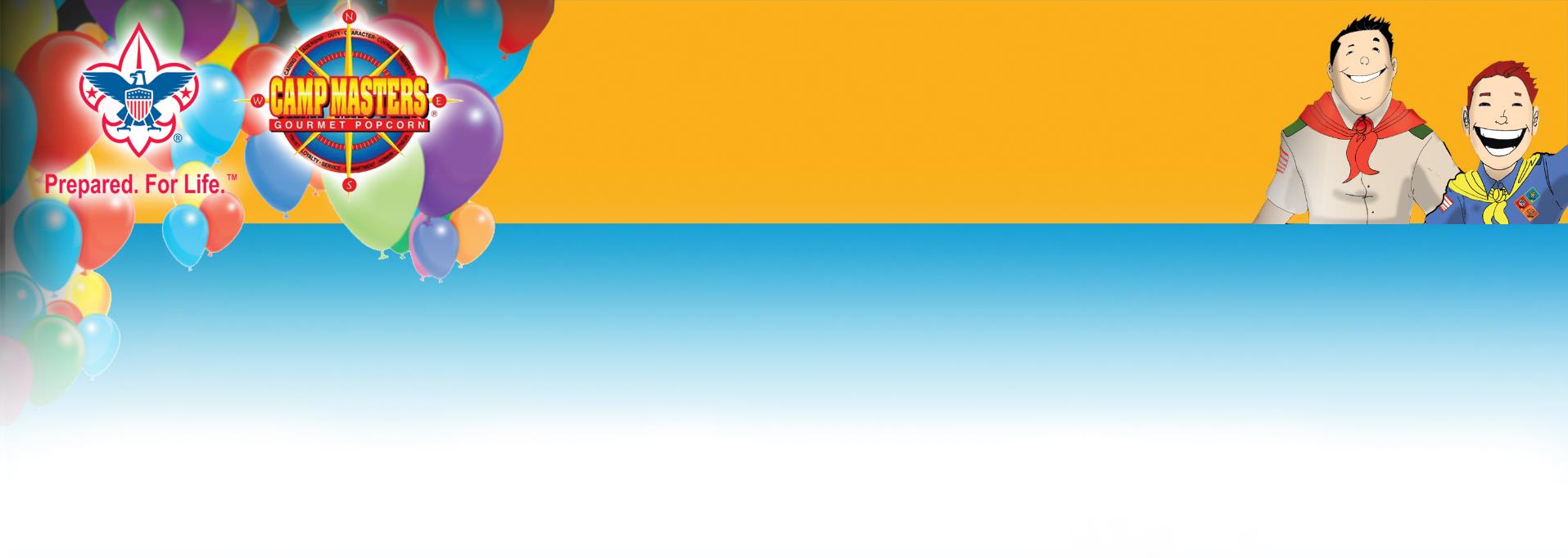 How to sell…
Scout Demonstration
“Hello sir / ma’am, my name is __________, 
and I’m a scout with Pack /Troop_____.   We’re selling popcorn to help raise money for our Pack / Troop. You can help us by buying some of our delicious popcorn. 
You’ll help us out, won’t you?
[Speaker Notes: Invite two Scouts to the front of the room to role play a consumer and selling Scout.]
Self Register to Sell Online…
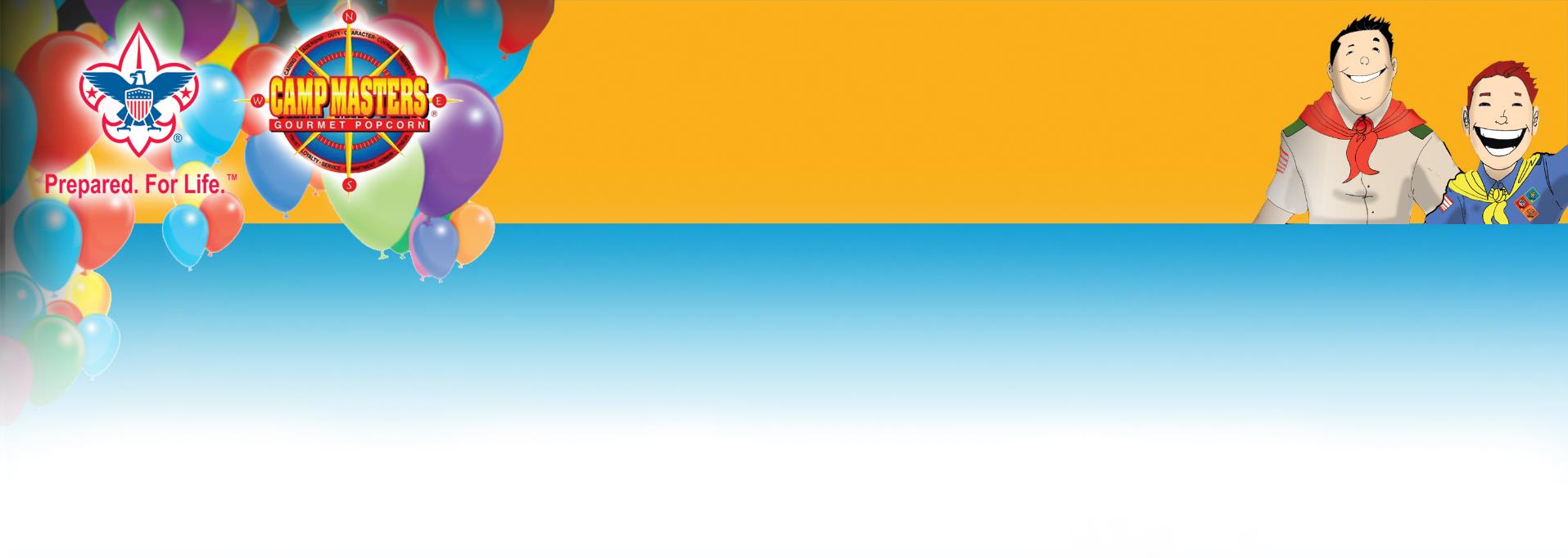 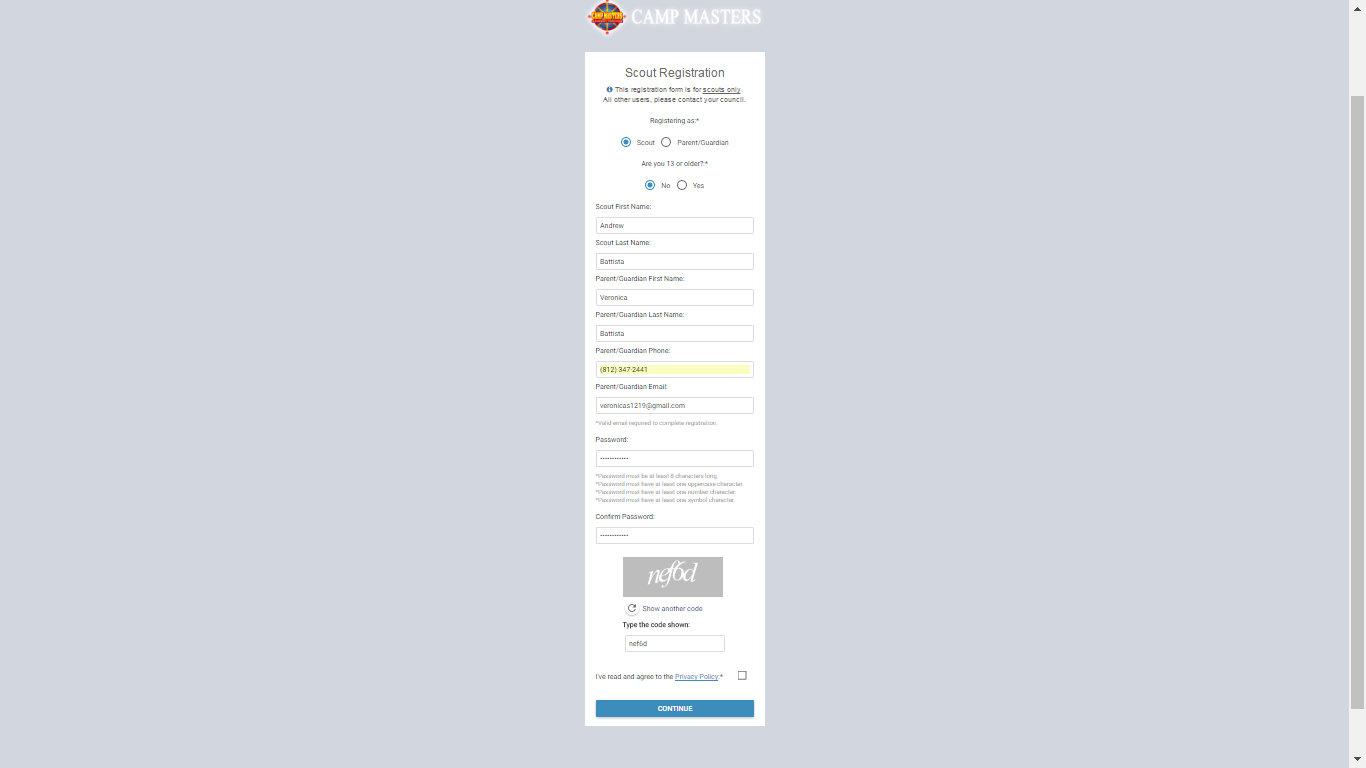 Scouts can Self-Register to sell online at www.campmasters.org
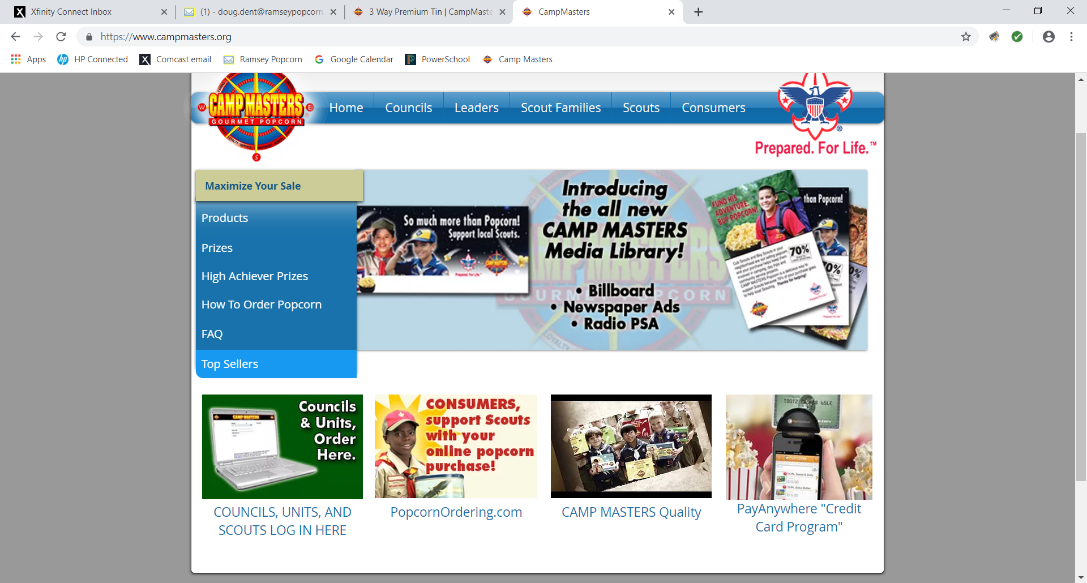 Click here
[Speaker Notes: Invite two Scouts to the front of the room to role play a consumer and selling Scout.]
Sell Online…
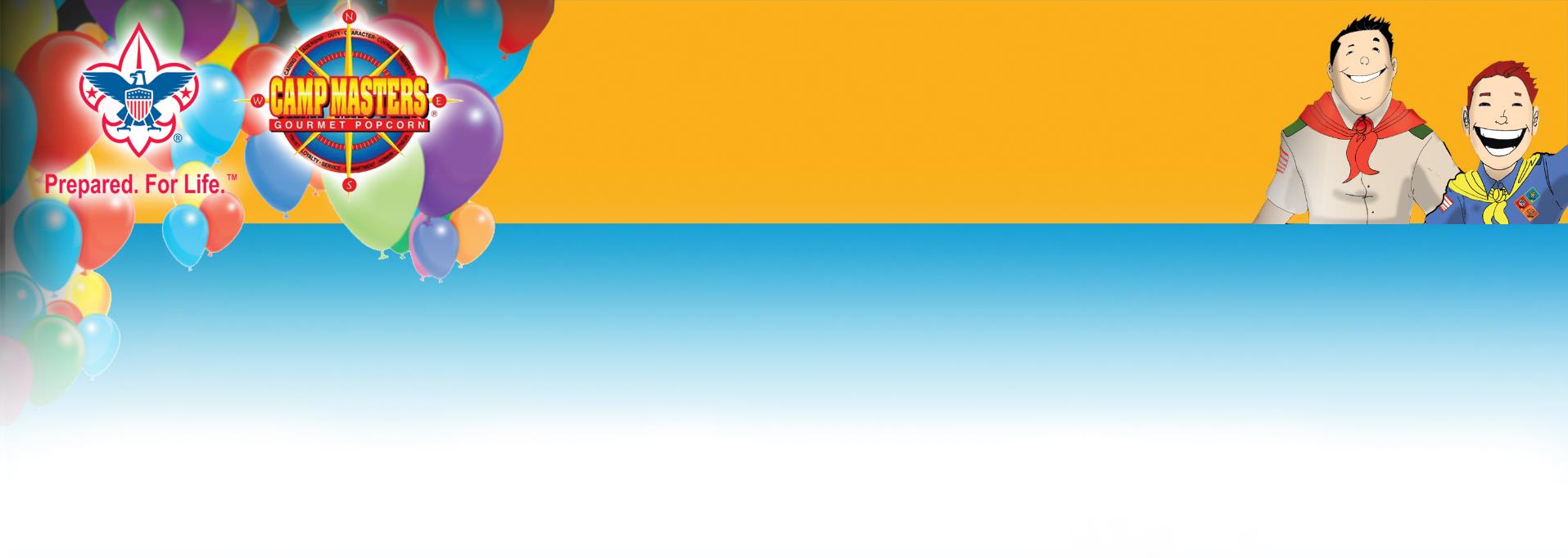 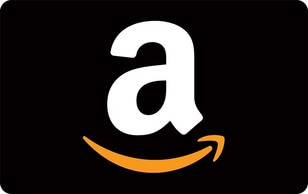 Any Scout that sells $400 online will receive a $10 AMAZON Gift Card 

All online Scout Sales count towards CAMP MASTERS High Achiever Prizes, Prize Program and Council Prizes
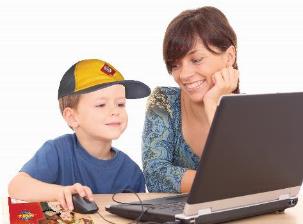 [Speaker Notes: Customize for your unit:  Use the Popcorn Planner to determine your unit’s sales goals and then the individual Scout goal.]
Our Sale
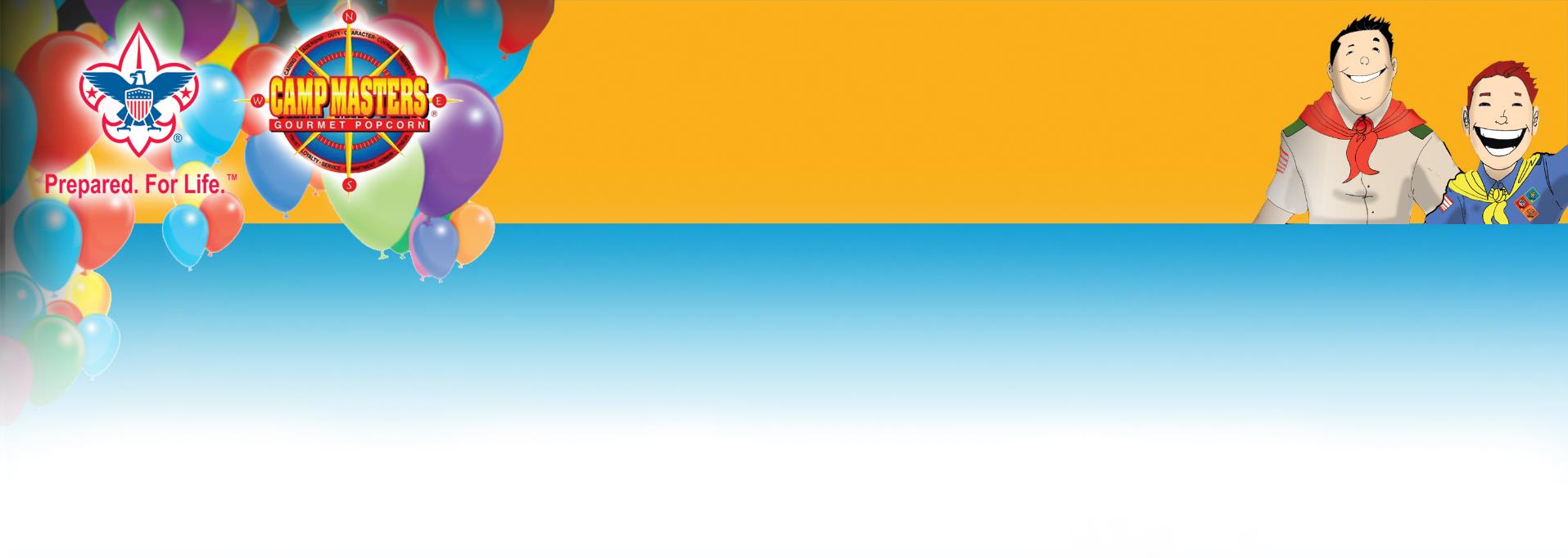 Our Sales Goals this Year

• Unit Sales Goal: $______

• Scout Sales Goal: $______
[Speaker Notes: Customize for your unit:  Use the Popcorn Planner to determine your unit’s sales goals and then the individual Scout goal.]
Our Sale
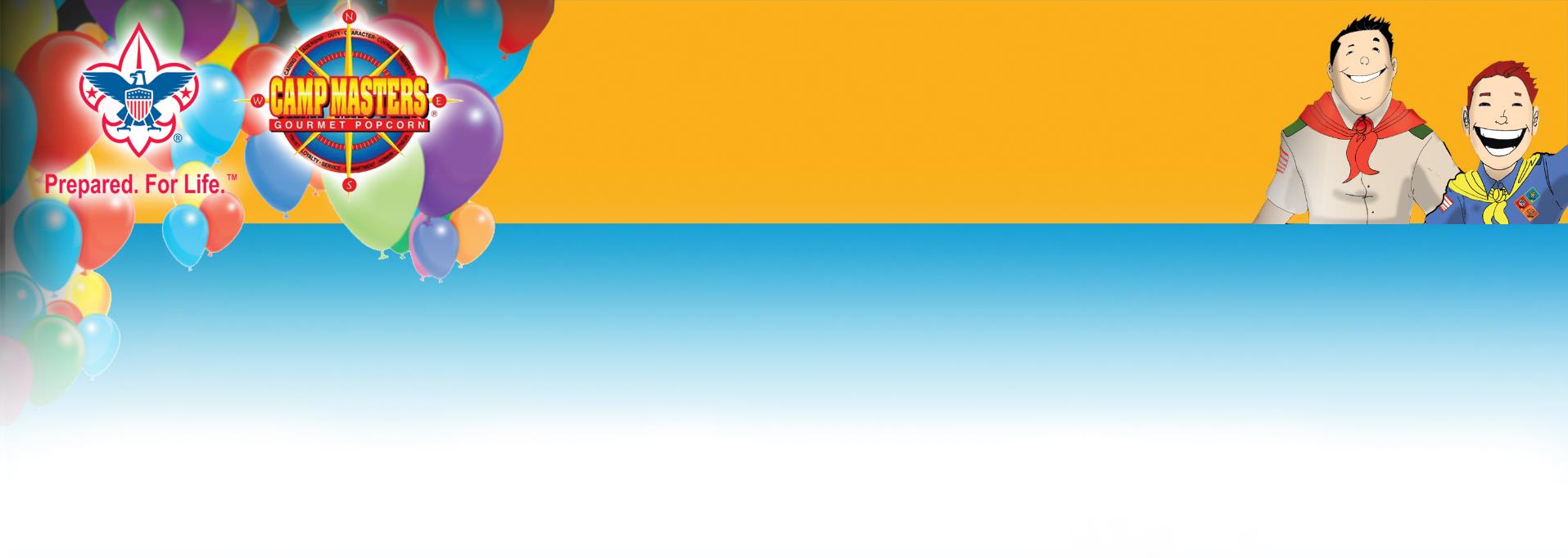 Scouts, what’s your GOAL ?
Our Sale
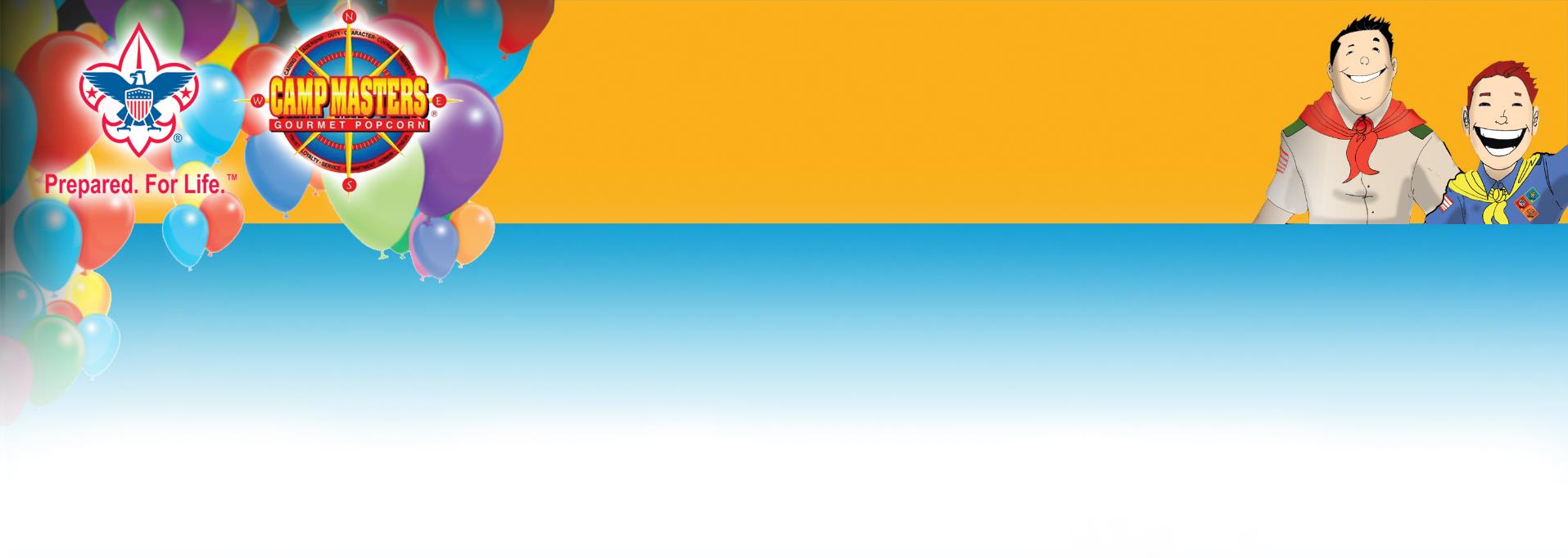 Important Dates

Our sale starts _______ and ends _______.
Show & Sell dates are _____ at __________  	and _____  at _____________ .
 Orders are due _______________.
Popcorn Pick Up is _____ at ___________ .
[Speaker Notes: Customize for your unit:  Enter your unit’s important dates here.]
Our Sale
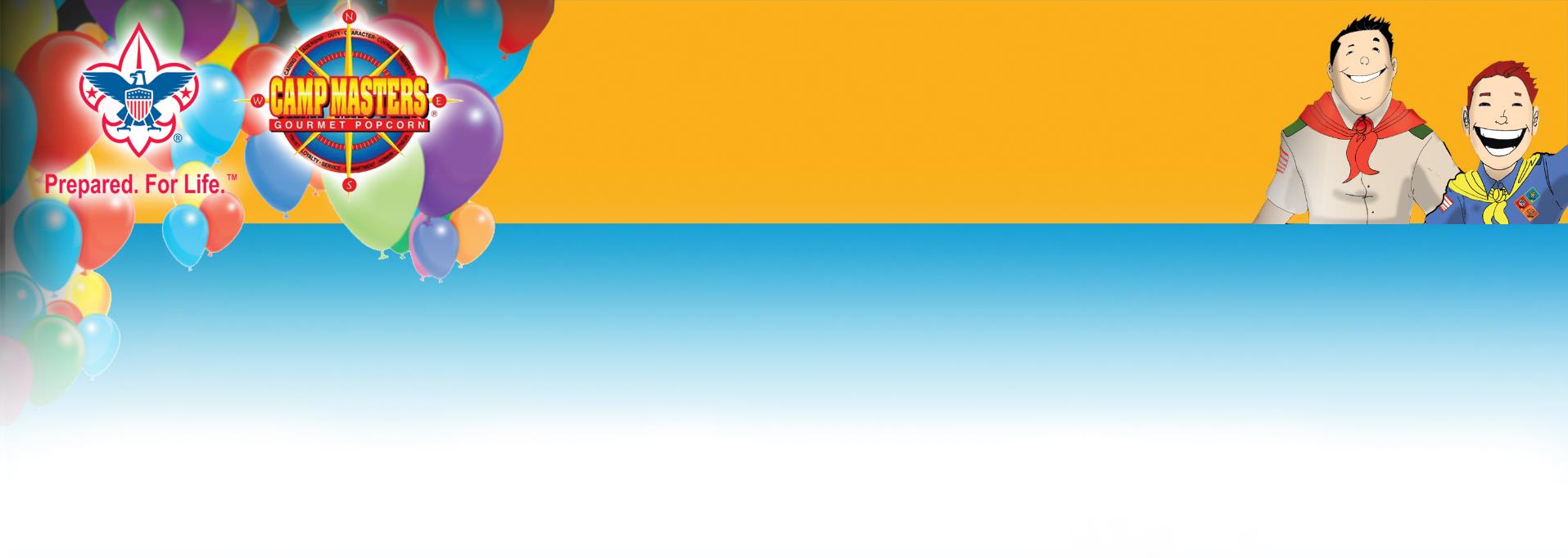 Here’s what you’re getting tonight…
 
 Family Guide that includes the Order   	Form 	& Prize Forms
 Council Incentive Sheets
 Product Samples
 Etc.
[Speaker Notes: Customize for your unit:  Be sure to tell families what they’re getting tonight at the popcorn kickoff.  In addition to the order forms, prize forms and the family page, are there other handouts?]
Our Sale
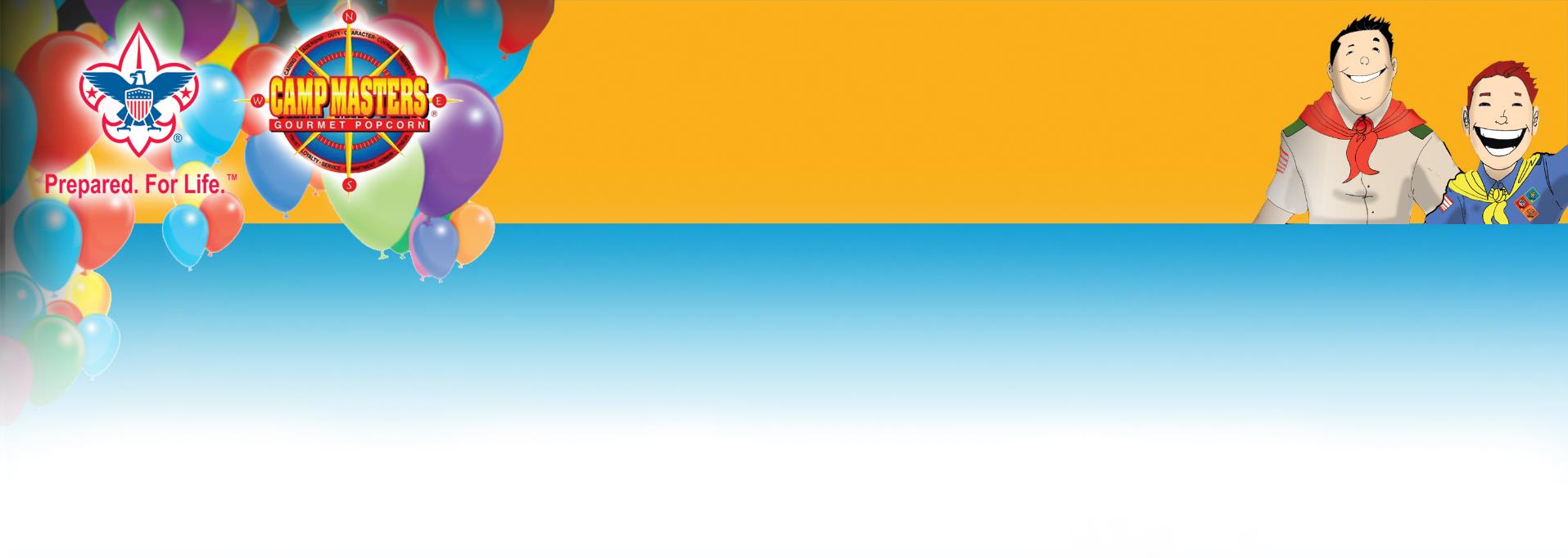 Do you have questions or want                                                  					to learn more?
Contact our Popcorn Kernel 
Name and Phone
For tips, tools & product
 information go to
  www.campmasters.org
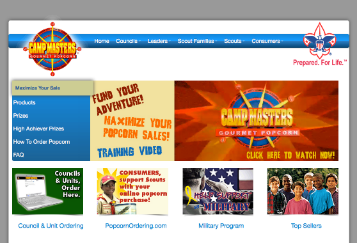 [Speaker Notes: Customize with your unit’s Popcorn Kernel’s name and contact information.]
Our Sale
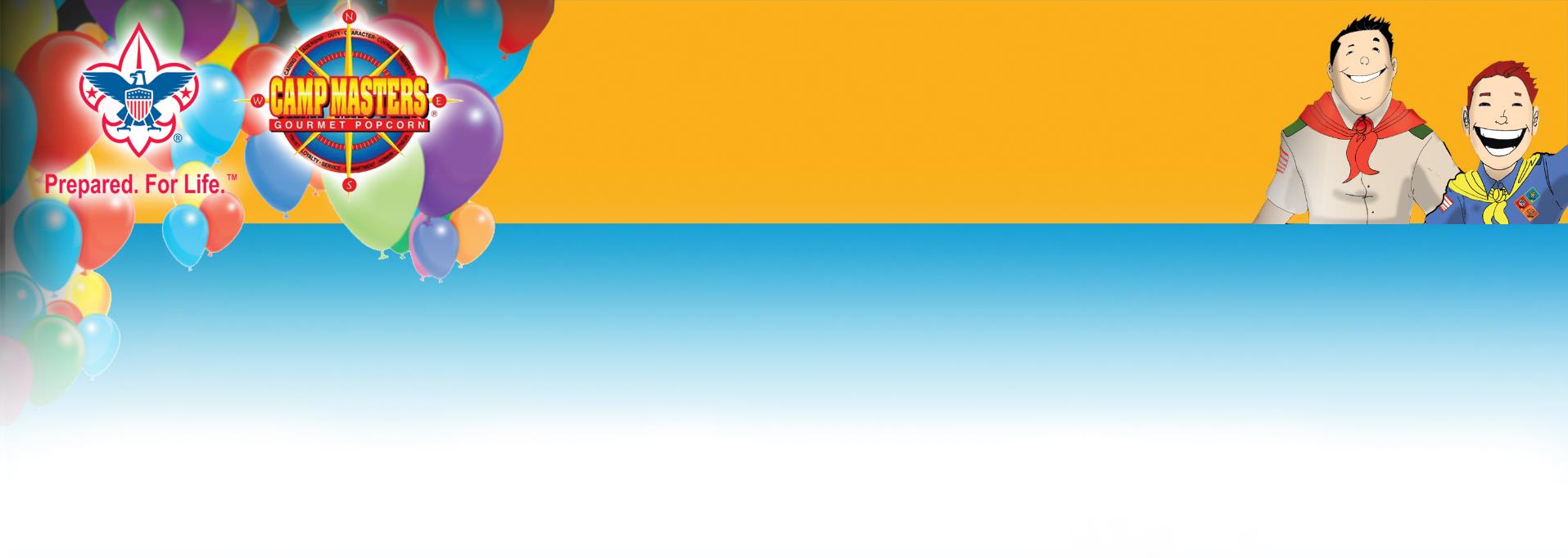 Thank youand have aGREAT SALE !!
[Speaker Notes: Customize for your unit:  Change “Pack 123” to your unit information.]